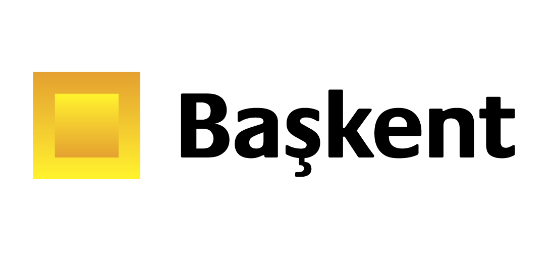 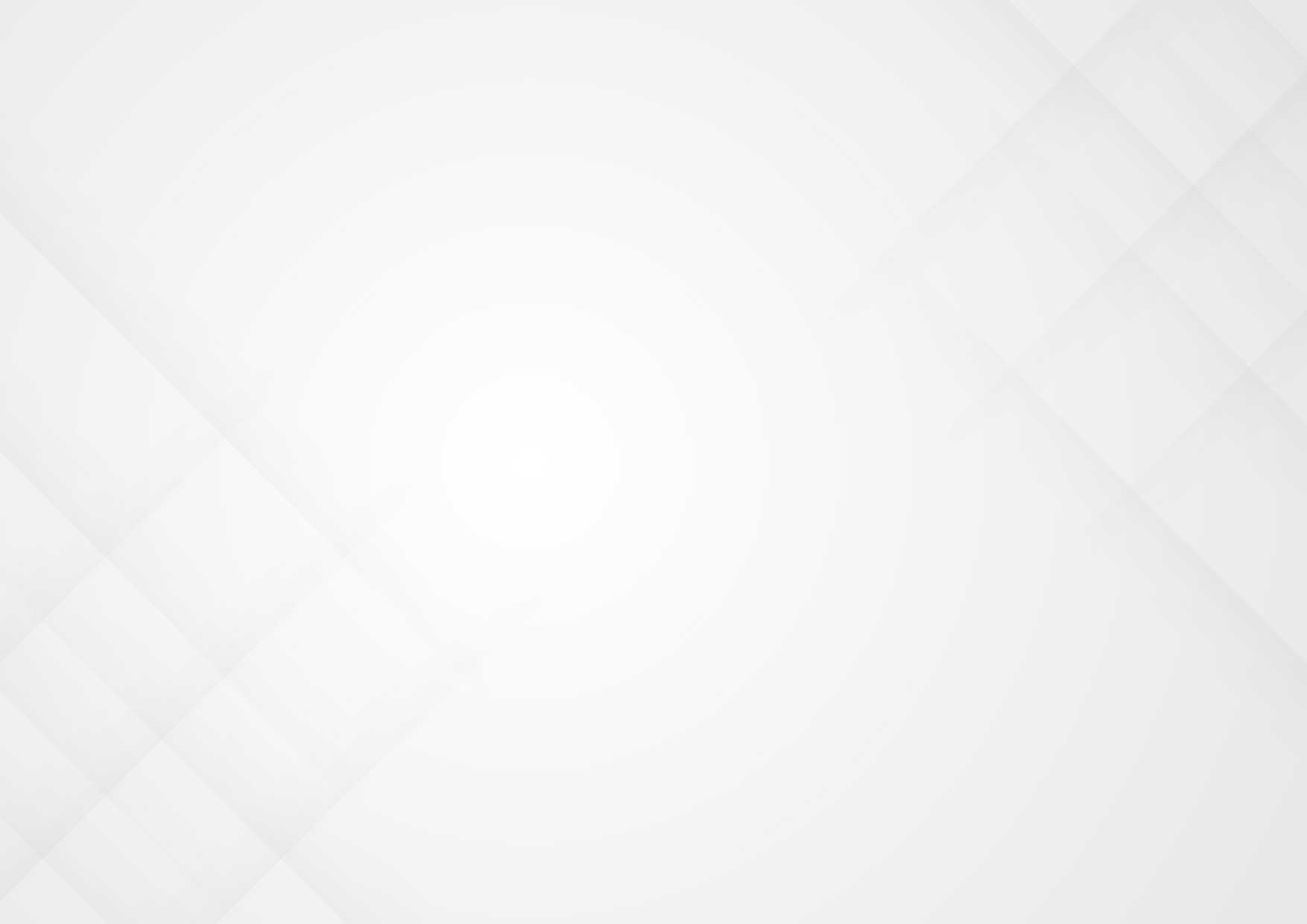 KAMULAŞTIRMA DUYURUSU
ULU KÖYÜ
Tesisi planlanan ve aşağıda detayları yer alan Enerji Nakil Hattı İçin Acele Kamulaştırma Kararı verilmiş olup,İnebolu Asliye Hukuk Mahkemesince belirlenen bedeller Ziraat Bankası Bozkurt Şubesine yatırılmıştır.
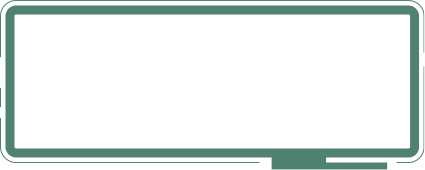 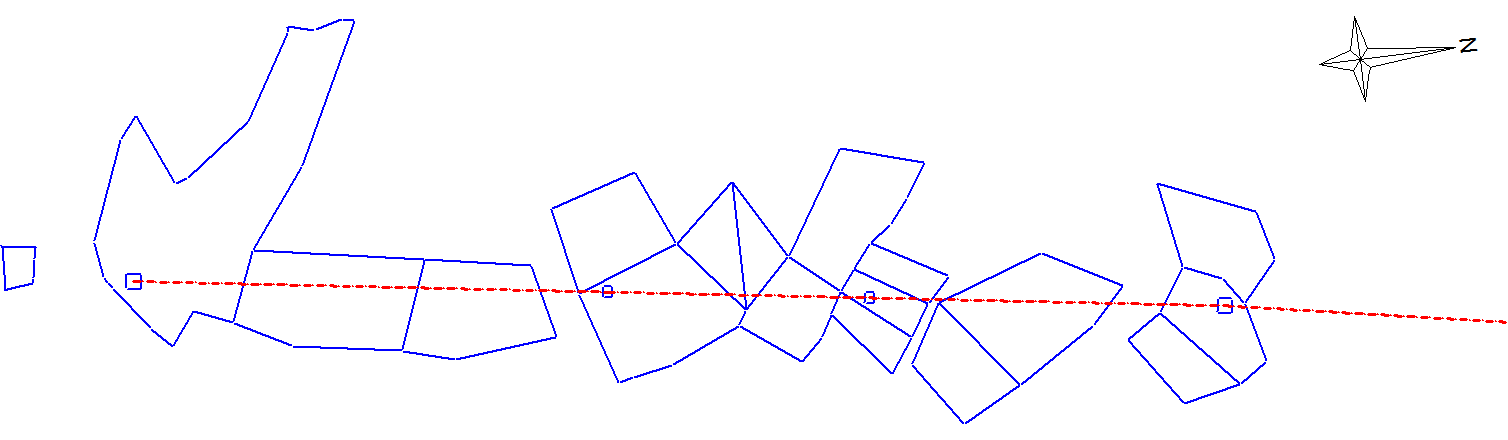 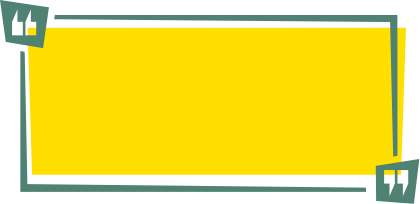 BEDELLERİN ALINABİLMESİ İÇİN;

1) İnebolu Asliye Hukuk Mahkeme Kaleminden Belge Alınması,
2) Takyidatlı Tapu Kaydı,
3) Kimlik Belgesi,
 
ile Ziraat Bankası Bozkurt Şubesine başvuru yapılması gerekmektedir.
 Not: Yaşanabilecek olası aksaklıklarda iletişim için, 186 Çağrı Merkezi ile iletişime geçilebilir.
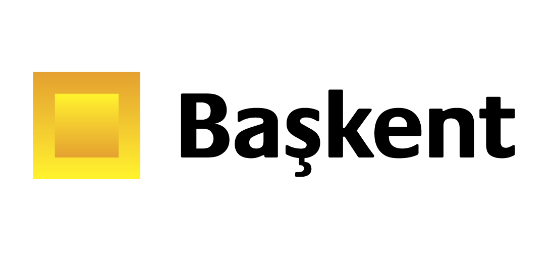 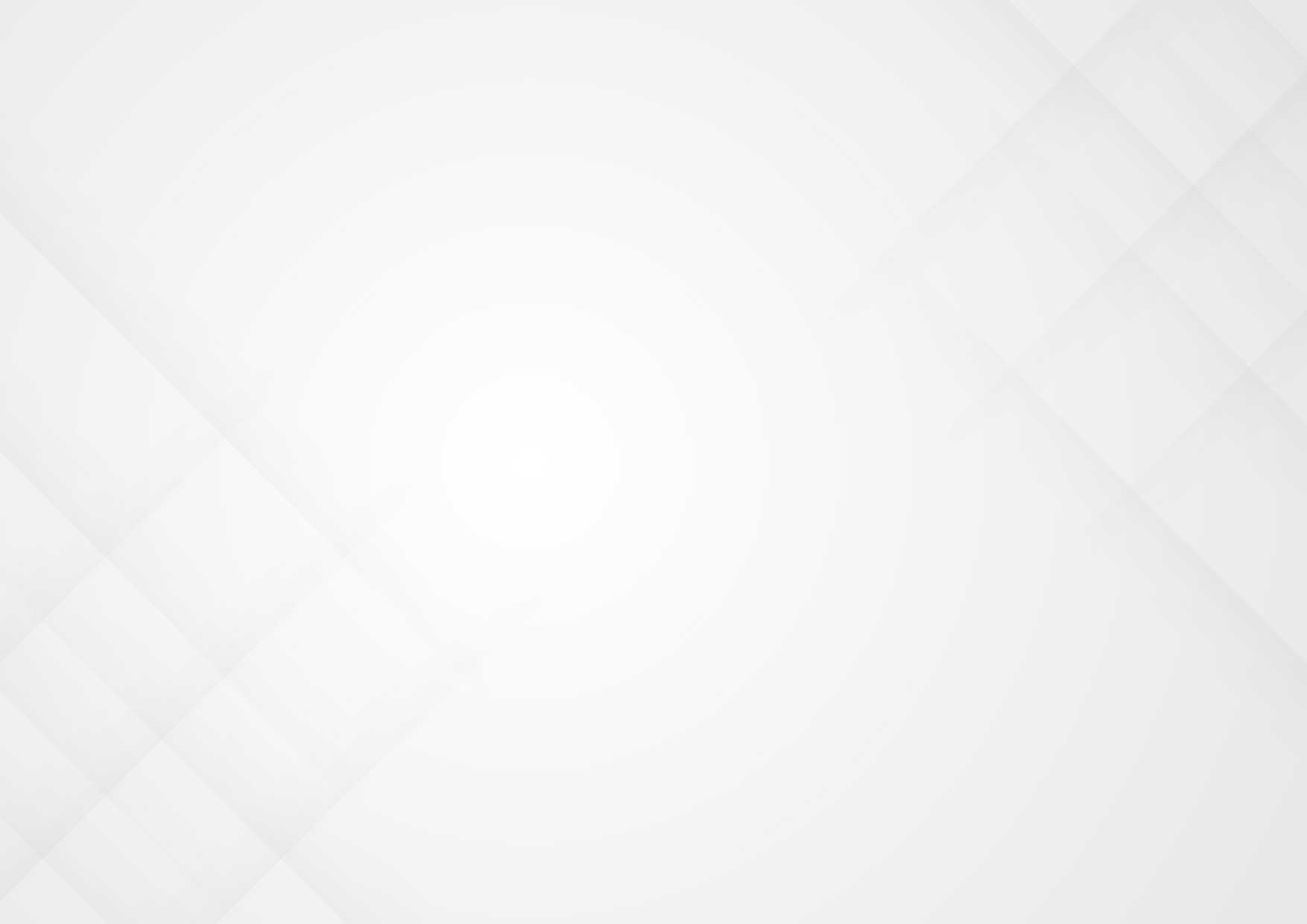 KAMULAŞTIRMA DUYURUSU
KEŞLİK KÖYÜ
Tesisi planlanan ve aşağıda detayları yer alan Enerji Nakil Hattı İçin Acele Kamulaştırma Kararı verilmiş olup,İnebolu Asliye Hukuk Mahkemesince belirlenen bedeller Ziraat Bankası Bozkurt Şubesine yatırılmıştır.
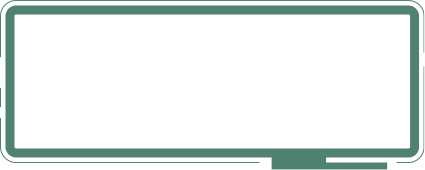 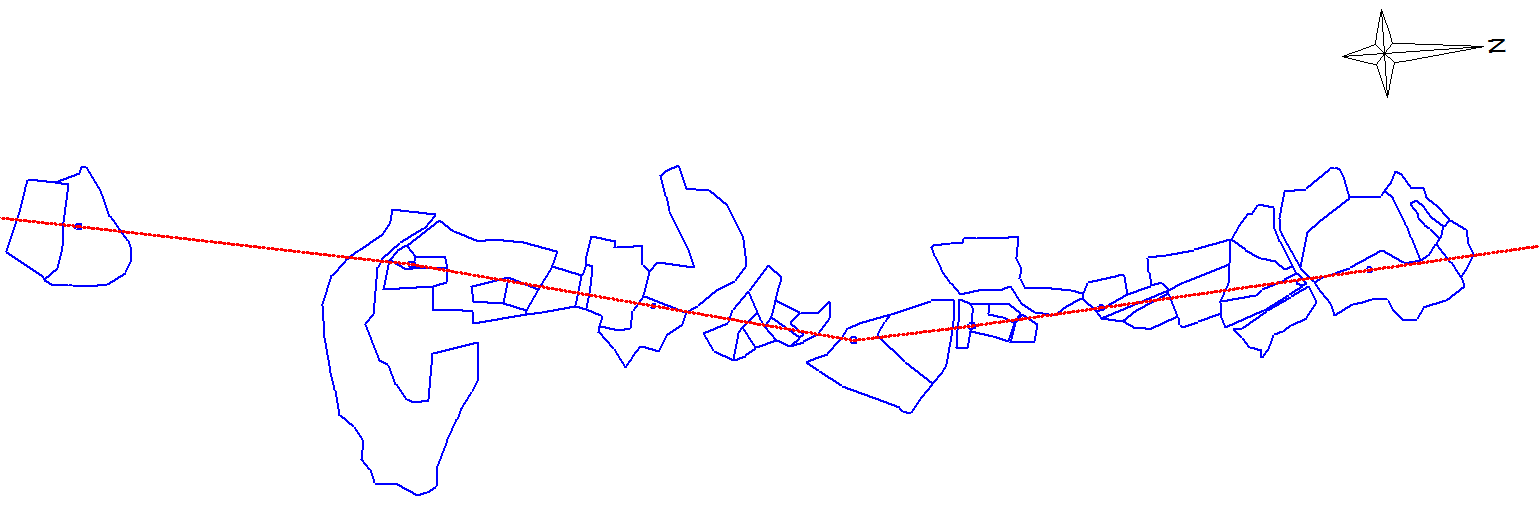 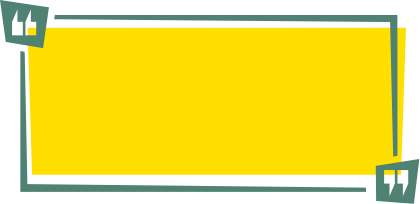 BEDELLERİN ALINABİLMESİ İÇİN;

1) İnebolu Asliye Hukuk Mahkeme Kaleminden Belge Alınması,
2) Takyidatlı Tapu Kaydı,
3) Kimlik Belgesi,
 
ile Ziraat Bankası Bozkurt Şubesine başvuru yapılması gerekmektedir.
 Not: Yaşanabilecek olası aksaklıklarda iletişim için, 186 Çağrı Merkezi ile iletişime geçilebilir.
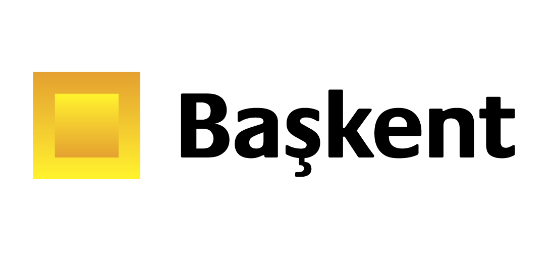 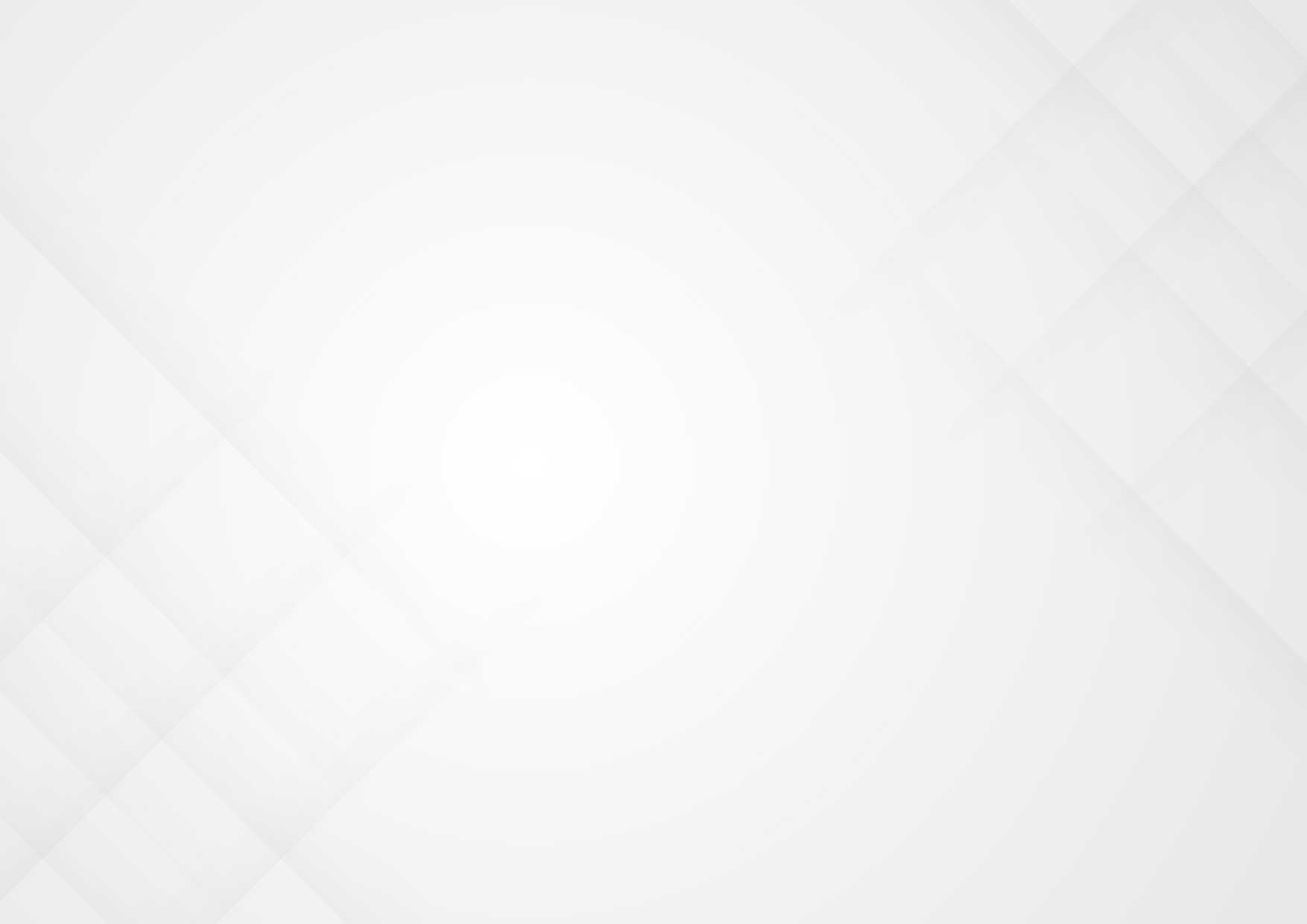 KAMULAŞTIRMA DUYURUSU
KUTLUCA KÖYÜ
Tesisi planlanan ve aşağıda detayları yer alan Enerji Nakil Hattı İçin Acele Kamulaştırma Kararı verilmiş olup,İnebolu Asliye Hukuk Mahkemesince belirlenen bedeller Ziraat Bankası Bozkurt Şubesine yatırılmıştır.
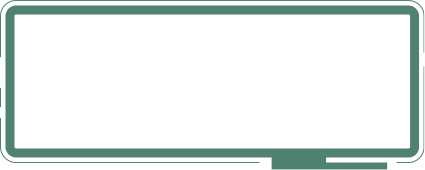 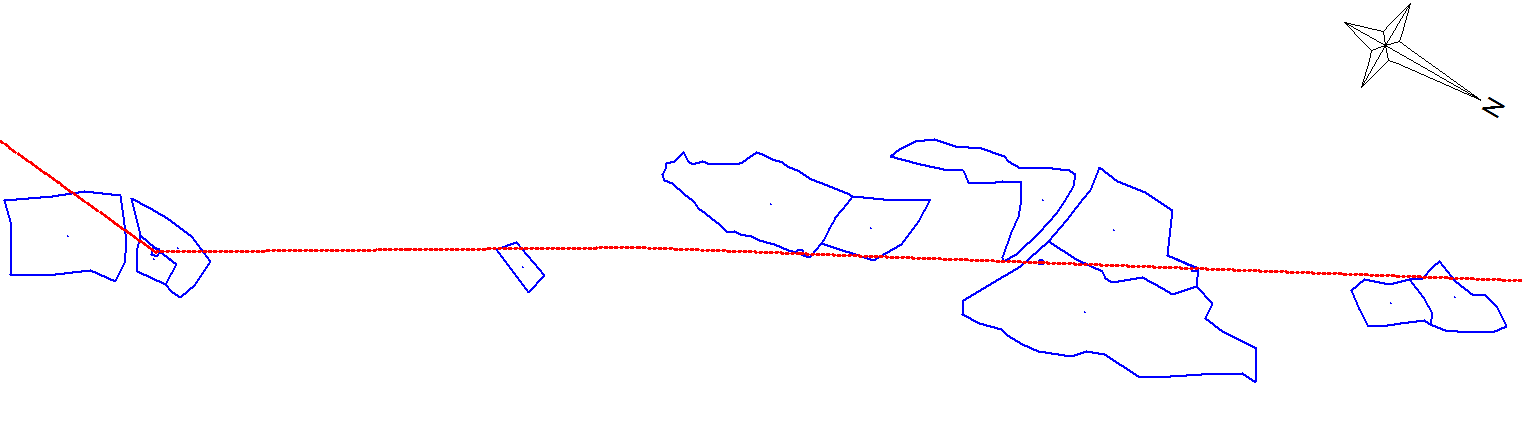 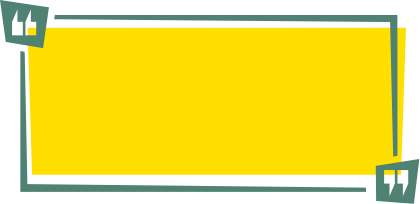 BEDELLERİN ALINABİLMESİ İÇİN;

1) İnebolu Asliye Hukuk Mahkeme Kaleminden Belge Alınması,
2) Takyidatlı Tapu Kaydı,
3) Kimlik Belgesi,
 
ile Ziraat Bankası Bozkurt Şubesine başvuru yapılması gerekmektedir.
 Not: Yaşanabilecek olası aksaklıklarda iletişim için, 186 Çağrı Merkezi ile iletişime geçilebilir.
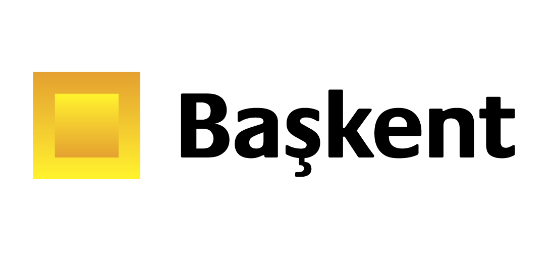 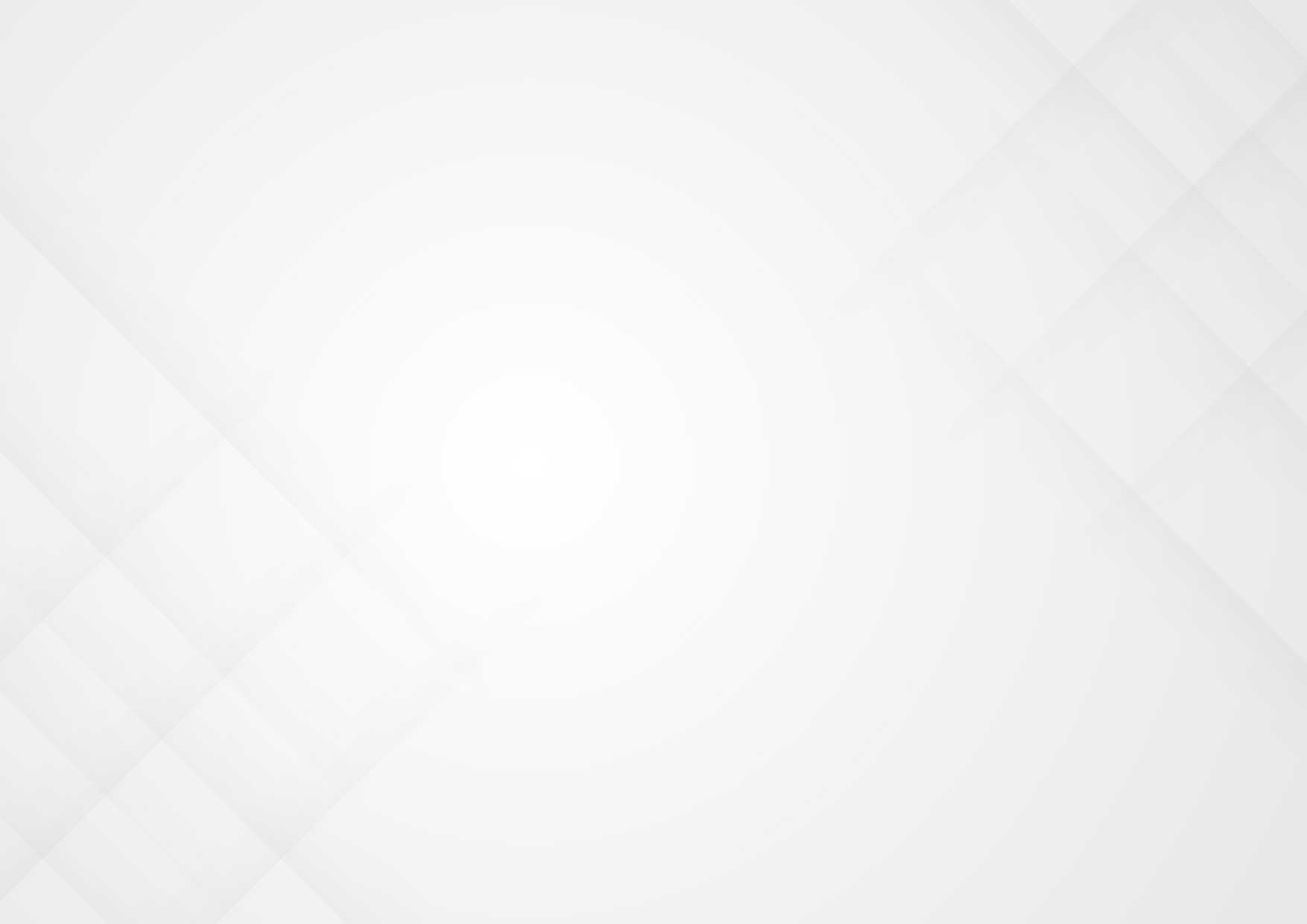 KAMULAŞTIRMA DUYURUSU
KOCAÇAM KÖYÜ
Tesisi planlanan ve aşağıda detayları yer alan Enerji Nakil Hattı İçin Acele Kamulaştırma Kararı verilmiş olup,İnebolu Asliye Hukuk Mahkemesince belirlenen bedeller Ziraat Bankası Bozkurt Şubesine yatırılmıştır.
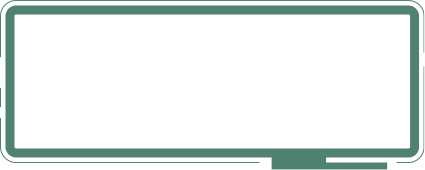 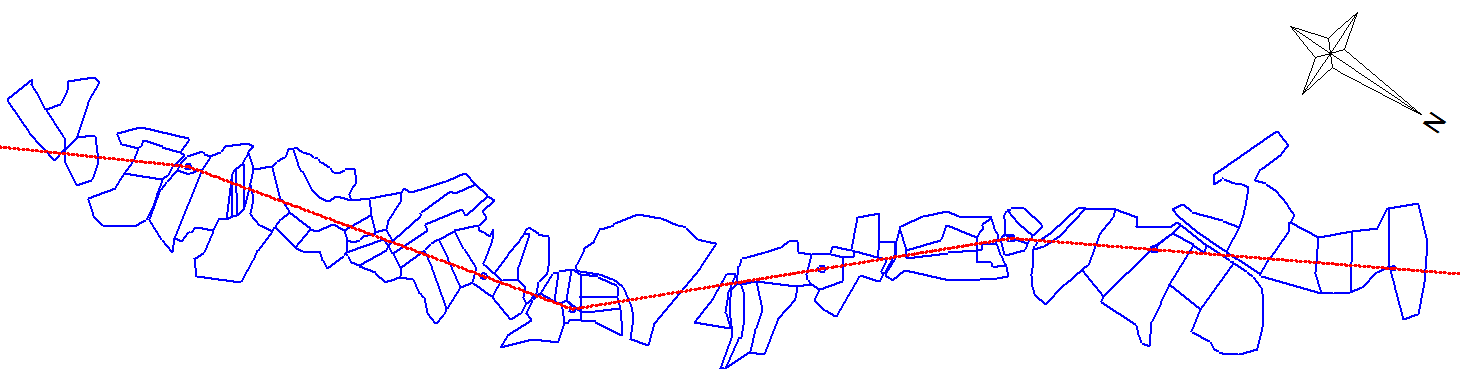 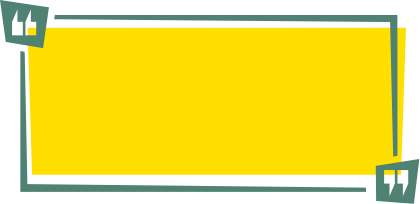 BEDELLERİN ALINABİLMESİ İÇİN;

1) İnebolu Asliye Hukuk Mahkeme Kaleminden Belge Alınması,
2) Takyidatlı Tapu Kaydı,
3) Kimlik Belgesi,
 
ile Ziraat Bankası Bozkurt Şubesine başvuru yapılması gerekmektedir.
 Not: Yaşanabilecek olası aksaklıklarda iletişim için, 186 Çağrı Merkezi ile iletişime geçilebilir.
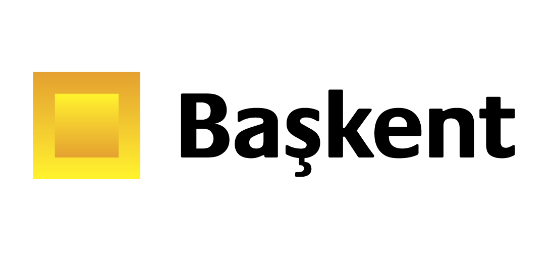 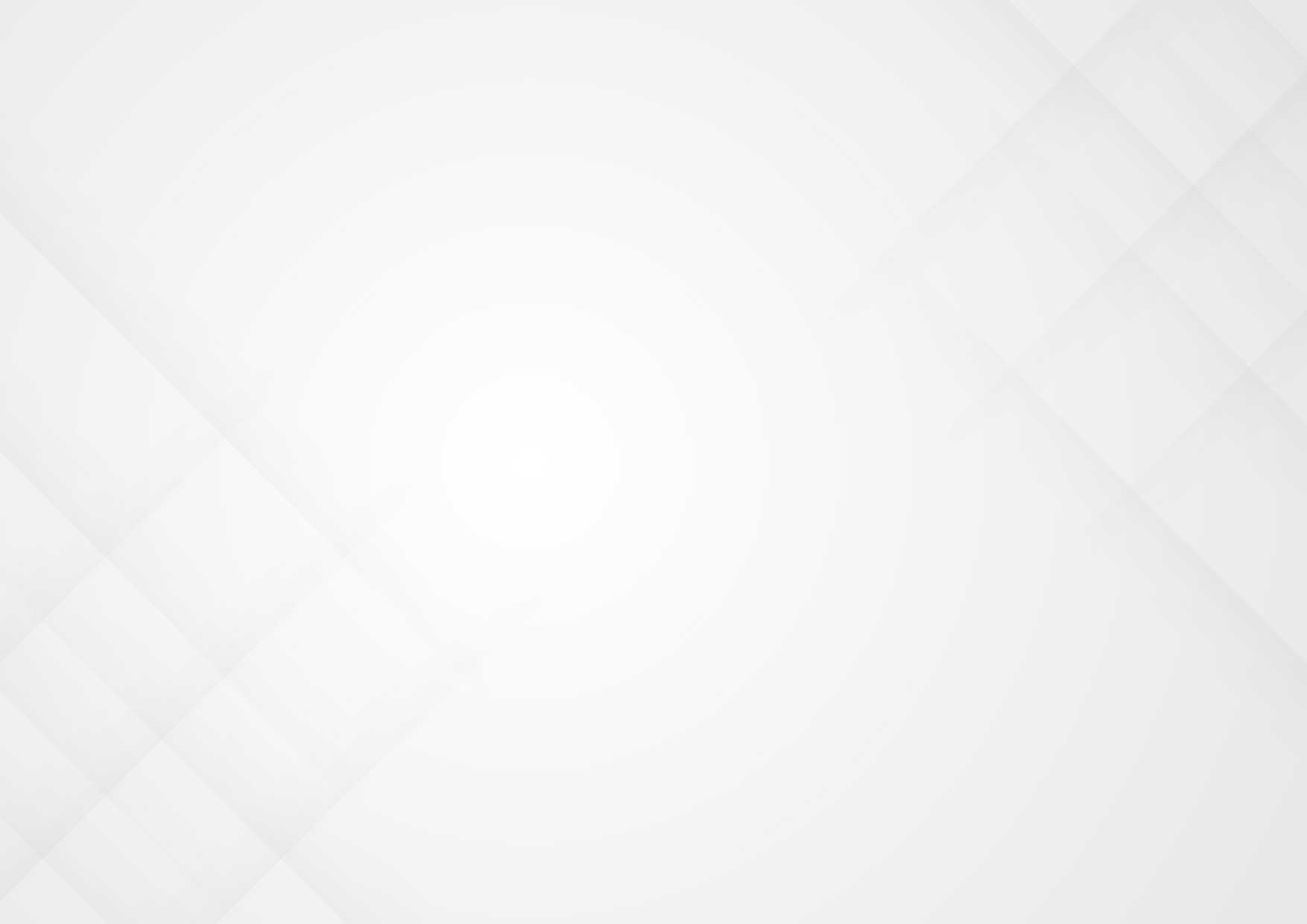 KAMULAŞTIRMA DUYURUSU
GÖRENTAŞ KÖYÜ
Tesisi planlanan ve aşağıda detayları yer alan Enerji Nakil Hattı İçin Acele Kamulaştırma Kararı verilmiş olup,İnebolu Asliye Hukuk Mahkemesince belirlenen bedeller Ziraat Bankası Bozkurt Şubesine yatırılmıştır.
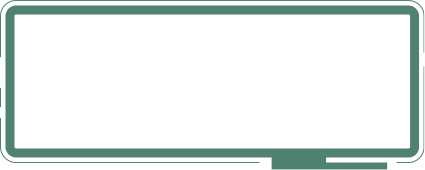 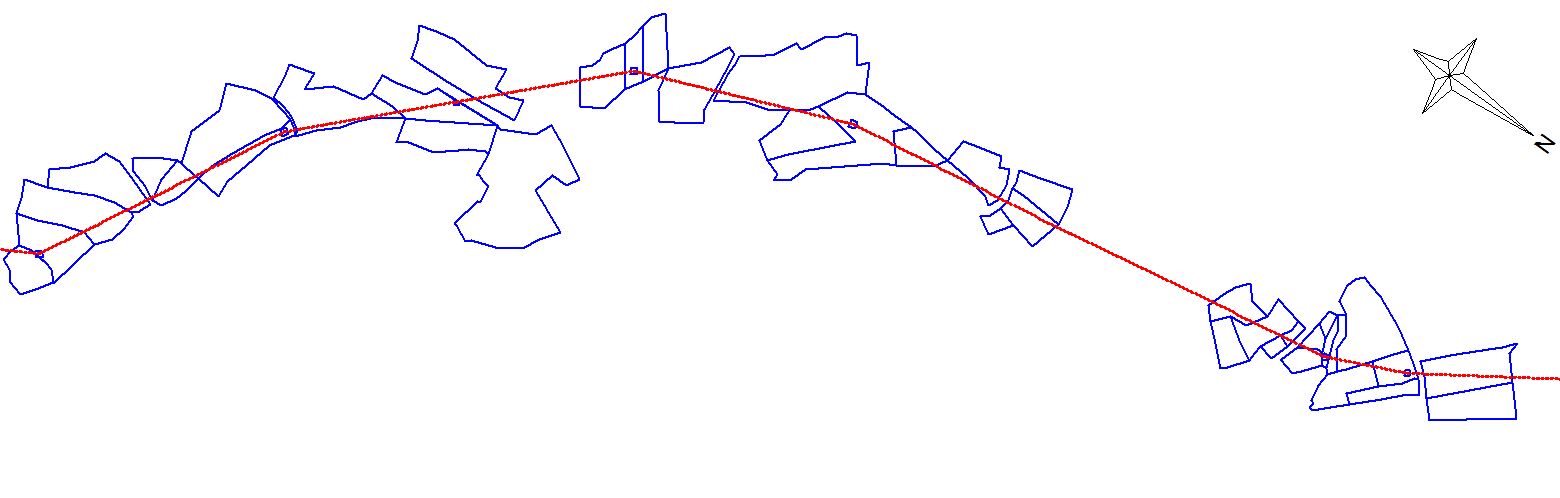 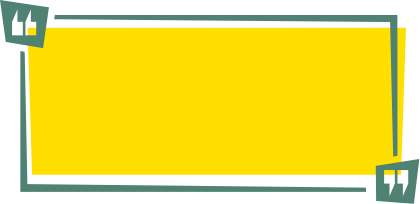 BEDELLERİN ALINABİLMESİ İÇİN;

1) İnebolu Asliye Hukuk Mahkeme Kaleminden Belge Alınması,
2) Takyidatlı Tapu Kaydı,
3) Kimlik Belgesi,
 
ile Ziraat Bankası Bozkurt Şubesine başvuru yapılması gerekmektedir.
 Not: Yaşanabilecek olası aksaklıklarda iletişim için, 186 Çağrı Merkezi ile iletişime geçilebilir.
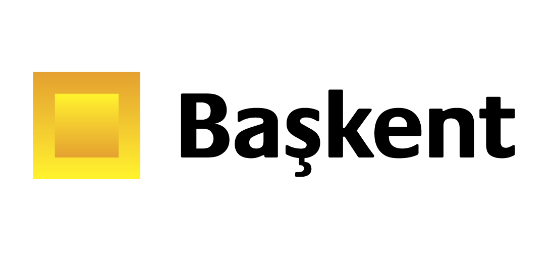 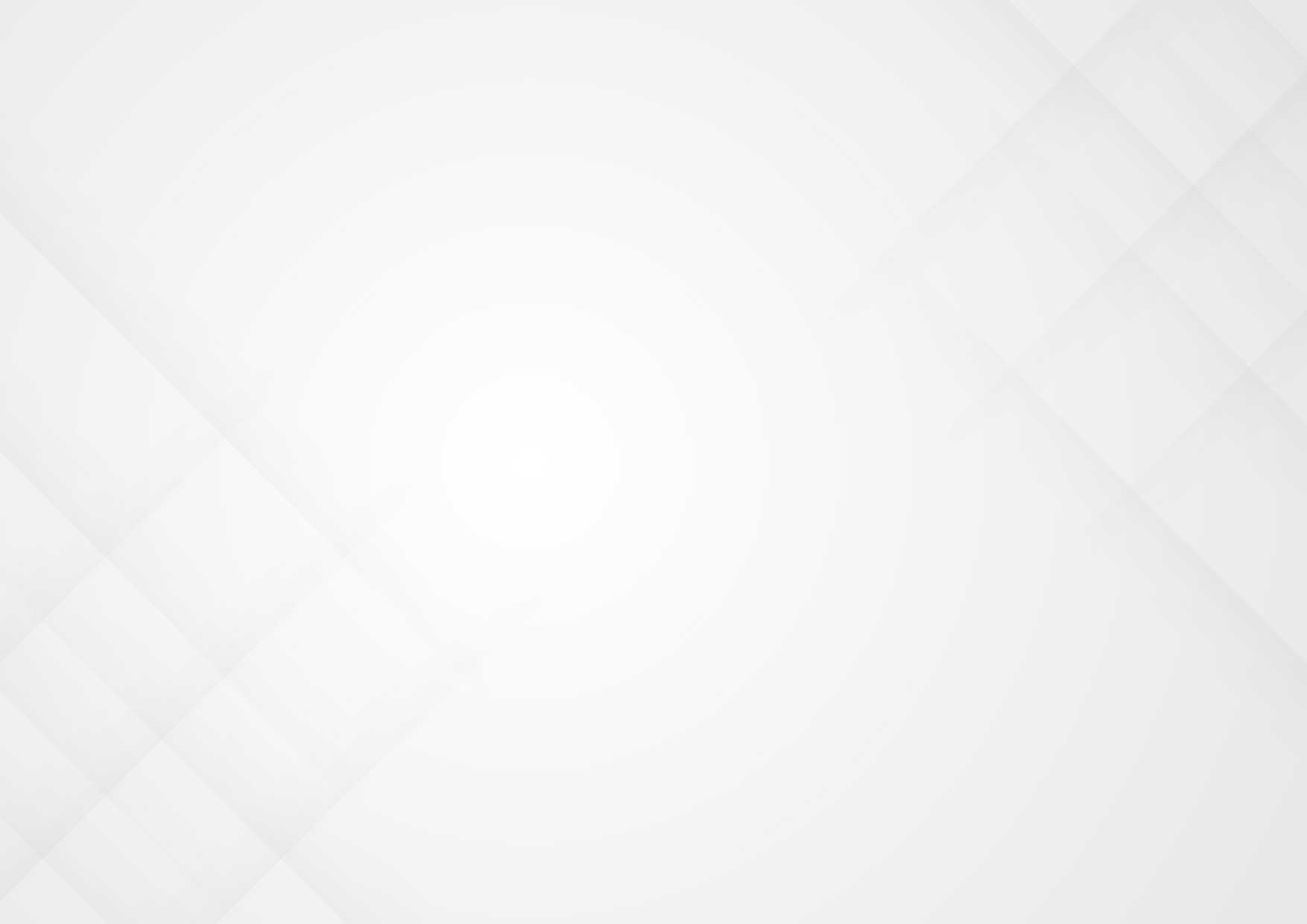 KAMULAŞTIRMA DUYURUSU
GÜNVAKTİ KÖYÜ
Tesisi planlanan ve aşağıda detayları yer alan Enerji Nakil Hattı İçin Acele Kamulaştırma Kararı verilmiş olup,İnebolu Asliye Hukuk Mahkemesince belirlenen bedeller Ziraat Bankası Bozkurt Şubesine yatırılmıştır.
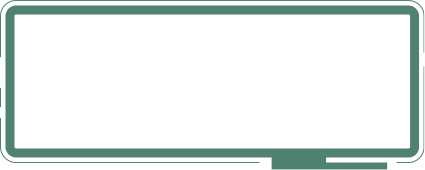 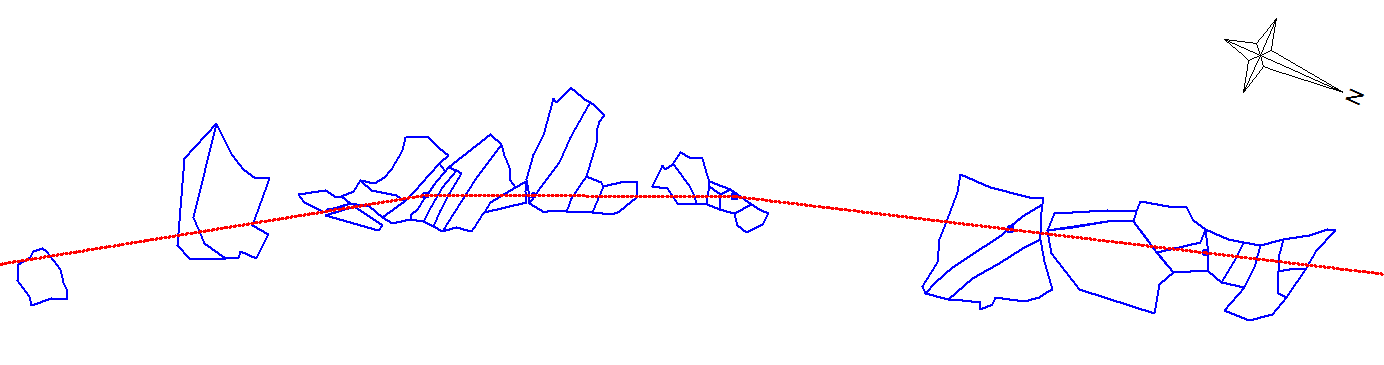 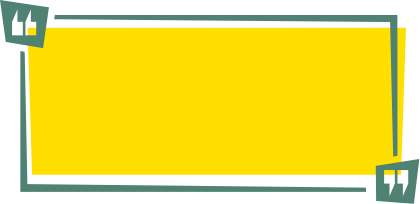 BEDELLERİN ALINABİLMESİ İÇİN;

1) İnebolu Asliye Hukuk Mahkeme Kaleminden Belge Alınması,
2) Takyidatlı Tapu Kaydı,
3) Kimlik Belgesi,
 
ile Ziraat Bankası Bozkurt Şubesine başvuru yapılması gerekmektedir.
 Not: Yaşanabilecek olası aksaklıklarda iletişim için, 186 Çağrı Merkezi ile iletişime geçilebilir.
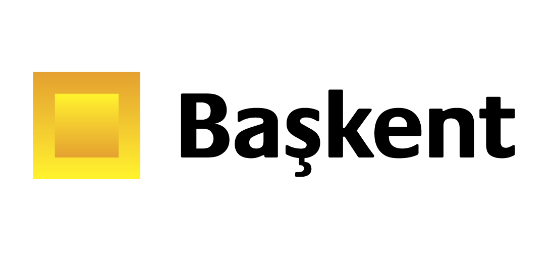 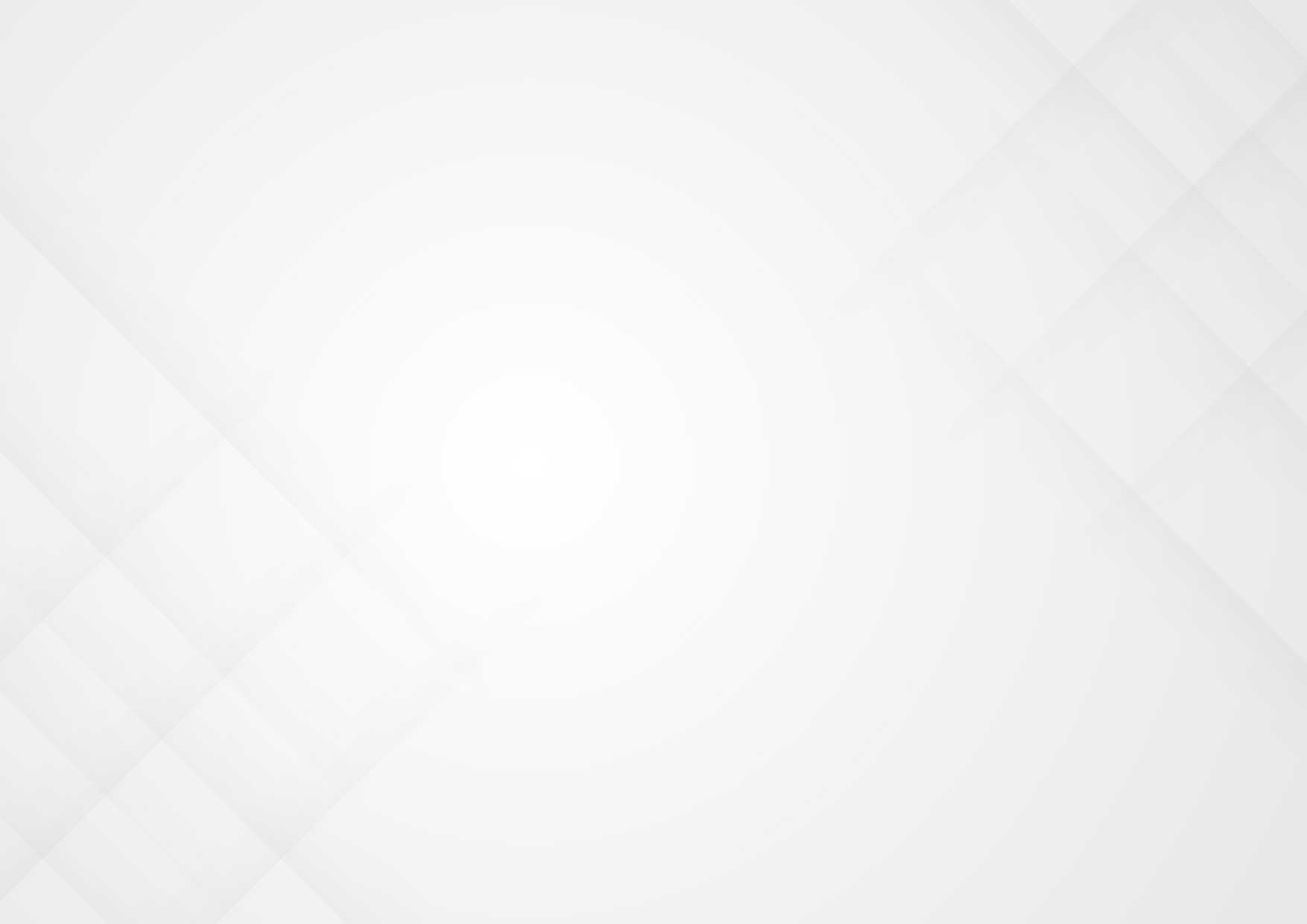 KAMULAŞTIRMA DUYURUSU
İNCEYAZI KÖYÜ
Tesisi planlanan ve aşağıda detayları yer alan Enerji Nakil Hattı İçin Acele Kamulaştırma Kararı verilmiş olup,İnebolu Asliye Hukuk Mahkemesince belirlenen bedeller Ziraat Bankası Bozkurt Şubesine yatırılmıştır.
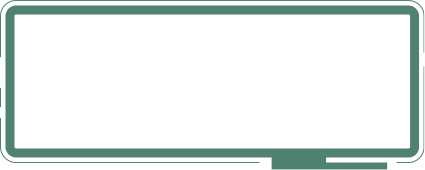 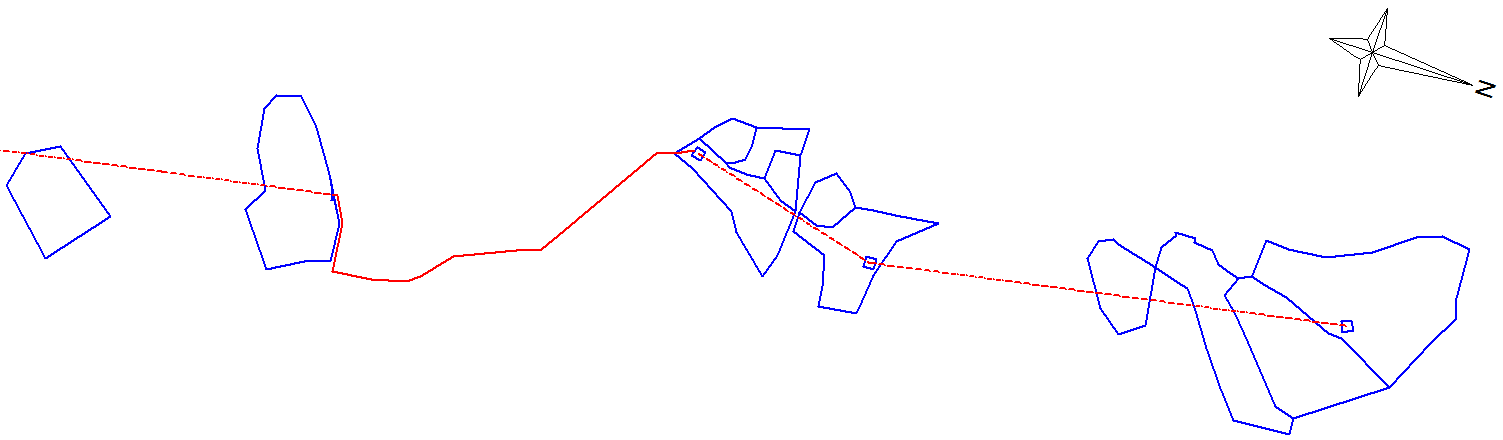 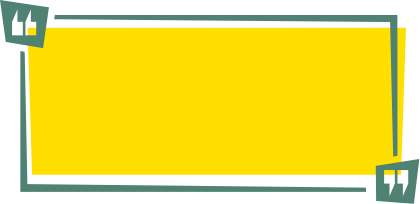 BEDELLERİN ALINABİLMESİ İÇİN;

1) İnebolu Asliye Hukuk Mahkeme Kaleminden Belge Alınması,
2) Takyidatlı Tapu Kaydı,
3) Kimlik Belgesi,
 
ile Ziraat Bankası Bozkurt Şubesine başvuru yapılması gerekmektedir.
 Not: Yaşanabilecek olası aksaklıklarda iletişim için, 186 Çağrı Merkezi ile iletişime geçilebilir.